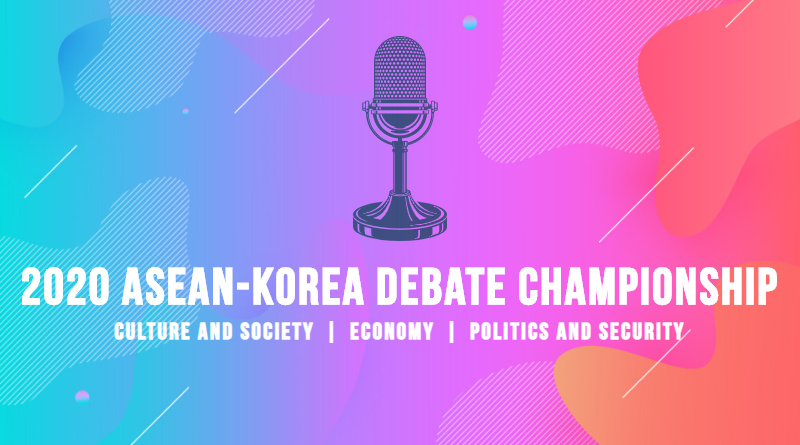 Please select one topic as the below. ∙ Culture and Society: ASEAN-Korea Cooperation Plan against COVID-19 to overcome the stagnation of international cultural exchange∙ Economy: ASEAN-Korea Cooperation Plan against COVID-19 for Sustainable Economic Development ∙ Politics and Security: ASEAN-Korea Cooperation Plan against COVID-19 for New Security Fields (Health, Hygiene and Security) Table of Contents◈ Culture and Society- Status and issues of the stagnation of International Cultural Exchange - ASEAN-Korea Cooperation Plan against COVID-19 to overcome the stagnation of International Cultural Exchange◈ Economy - Economic Status and issues - ASEAN-Korea Cooperation Plan against COVID-19 for Sustainable Economic Development ◈ Politics and Security- Status and issues of New Security Fields(Health, Hygiene and Security) - ASEAN-Korea Cooperation Plan against COVID-19 for New Security Fields (Health, Hygiene and Security)
PPT writing tips : Title (17 point) and contents (15 point) / Max 20 pages pptOfficial language: EnglishPrecautions- Please indicate the source of data. - ASEAN-Korea Cooperation Plan or suggestion should be your own idea. - Please submit the PPT file name as “AKDC 2020_Team name”.